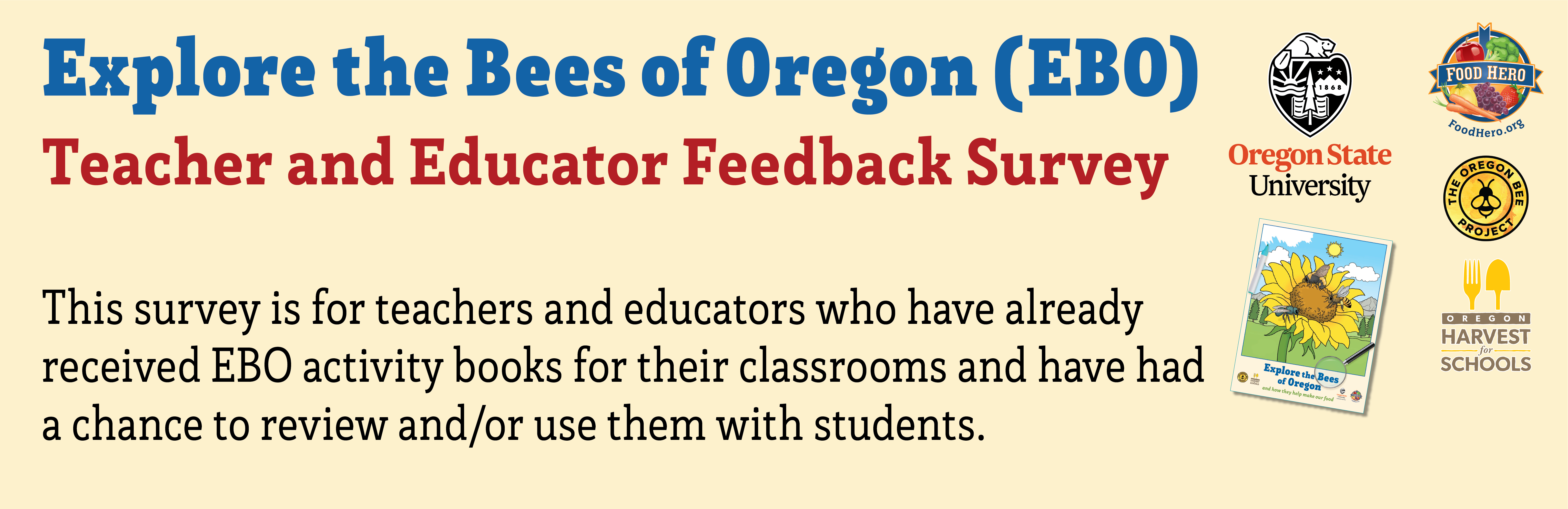 In late May, teachers will receive an email with a link to a Qualtrics survey.
We  especially want feedback from 3rd – 5th grade classroom teachers on how 2nd edition EBO align to educational standards and ways to improve the book.   
A 3rd edition book will be created to incorporate feedback. Teachers who respond to the survey will be first in line to receive a free classroom set of the 3rd edition EBO!